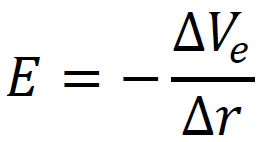 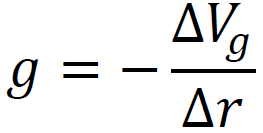 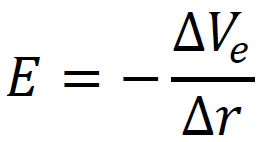 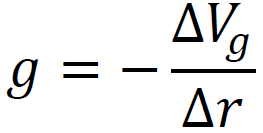 If you have a gravitational field strength of 9.81 N/kg, what is the change of gravitational potential in a vertical upward distance of 1.85 m?
What is the electric field when you have 12.0 V across two || plates that are separated by 0.0150 m?
(18.1 J/kg)
(800 V/m) – show units = N/C
Whiteboards:
 Potential, Field, and distance
1-5
Lee DerHosen places a voltage of 25 V across two || plates separated by 5.0 cm of distance.  What is the electric field generated?
E = -ΔV/Δx, ΔV = 25, Δx = .050 m, 
E = 500 V/m
5.0x102 V/m
Art Zenkraftz measures a 125 V/m electric field between some || plates separated by 3.1 mm.  What must be the voltage across them?
E = -ΔV/Δx, Δx = 3.1x10-3 m, E = 125 V/m
ΔV = 0.3875 V = 0.39 V
0.39 V
Helen A. Handbasket lifts a mass upwards (on earth) increasing its gravitational potential by 142 J/kg.  What vertical distance did she lift it?
sol
14.5 m
An electric field exerts a Southerly force of 3.30 N on a +450. µC charge.  What is the change in potential if you displace yourself 7.30 m to the North?  Is it an increase, or decrease in potential?
+53,500 V, increase
A gravitational field exerts a force of 126. N on a 13.0 kg mass away from point B and toward point A that is vertically displaced from B a distance of 12.0 m.   What is the field strength?  In what direction?  What is the change in gravitational potential if you go from B to A?
9.69 N/kg, toward A, -116 J/kg
A uniform electrical field changes electrical potential from 110. V to 370. V when you move down 6.10 m.  What is the magnitude and direction of the electrical field, and what force does it exert on a -1.40 µC charge?
42.6 V/m. up, 5.97x10-5 N down
If you move a mass vertically from point A to point B, the  potential changes from -65.0 J/kg to -34.0 J/kg in a distance of 17.0 m.  What is the gravitational field strength? Does the field point toward A or B? Which point is at a higher elevation, A or B?
1.82 N/kg toward A, B is higher.
Carson Busses needs to suspend a 1.5 g (.0015 kg) pith ball against gravity. (gravity = electric) It has a charge of +12 C, and he is generating the electric field using plates that are 3.5 cm apart.  What voltage should he use? Which side (top or bottom) is positive?
E = -ΔV/Δx, F = Eq, F = mg
mg = Eq = ΔVq/Δx
V = 42.875 V = 43 V
Bottom positive
+Q
43 V, bottom
Mimi  O’ Graf is on planet Xzrstlnr.  If she increases the gravitational potential of a mass by 95.0 J/kg in a vertical distance of 12.0 m, what is the gravitational field strength?
sol
7.92 N/kg
Oliver Goodguy needs to generate a      13 V/m electric field using a 1.50 V source.  What distance should he separate || plates to generate this electric field?
E = -ΔV/Δx, ΔV = 1.50 V,, E = 13 V/m
Δx = 0.1154 m = 0.12 m = 12 cm
12 cm